MESLEKİ ETİK
Ders Notları
1. “ETİK” KAVRAMI
Etik kavramı Yunanca “ethos’’ sözcüğünden gelmekte olup karakter, alışkanlık, anlamları taşımaktadır. 
Etik: Felsefenin ‘ödev’, ‘yükümlülük’, ‘sorumluluk’ ve ‘erdem’ gibi kavramlarını analiz eden, ‘doğruluk’ veya ‘yanlışlık’ ile ‘iyi’ veya ‘kötü’yle ilgili ahlaki yargıları ele alan, ‘ahlaki eylem’in doğasını soruşturan ve iyi bir yaşamın nasıl olması gerektiğini açıklamaya çalışan felsefe disiplinidir.
Ahlak Arapça hulk sözcüğünün çoğuludur. Hulk ise; huy, adet, alışkanlık, yaradılış, insanın ruhsal-zihinsel-manevi halleri anlamındadır. İngilizce’de moral, morality ahlak anlamında kullanılır, adet, alışkanlık, karakter anlamlarına gelen  mos (çoğulu mores) kelimesine dayanır. 

	Ahlak: “Bir toplum içinde kişilerin benimsedikleri, uymak zorunda bulundukları davranış biçimleri ve kuralları.’’ veya “İyi nitelikler, güzel huylar.’’ olarak tanımlanabilir
Etik ve ahlak çoğu kez birbirlerinin yerine ve dönüşümlü olarak kullanılmakla birlikte genel olarak bu iki kavramın birbirinden farklı olduğu kabul edilmektedir. 

	Etik, ahlak felsefesi olarak ta tanımlanmakta olup bu anlamda “insanların kurduğu bireysel ve toplumsal ilişkilerin temelini oluşturan değerleri, kuralları, doğru yanlış ya da iyi-kötü gibi ahlaksal açıdan araştıran bir felsefe disiplinidir.’’ 

	Ahlak olgusal ve tarihsel olarak yaşanan bir şey olmasına karşılık etik, bu olgunun kendisine yönelik araştırmadır.
ETİK SİSTEMLER
ETİK SORGULAMA
5. Kararını ver, ancak hala emin değilsen şunları yap;
Eğer yanlış olduğunu biliyorsan yapma.
Emin değilsen, sor.
Bir yanıt alıncaya kadar sormaya devam et.
6. İki soru daha sorarak kararını yeniden gözden geçir.
Vereceğim karar basında yayınlanmış olsaydı, kendimi nasıl hissederdim?
Ailem bunu öğrenseydi kendimi nasıl hissederdim?
7. Eyleme geç.
İkilemi tanımla ve açıklığa kavuştur.
Tüm olası gerçekleri öğrenmeye çalış.
Bütün tercihleri - seçenekleri sırala.
Her tercihi şunları sorarak test et:
Doğru mu?
Yasal mı?
Yararlı mı?
TOPLUMSAL YOZLAŞMA
Kamu yapısından kaynaklanan nedenler
Siyasal yapıdan kaynaklanan nedenler
Ekonomik yapıdan kaynaklanan nedenler
Bürokratik yapıdan kaynaklanan nedenler
Tarihsel nedenler
Toplumsal yapıdan kaynaklanan nedenler
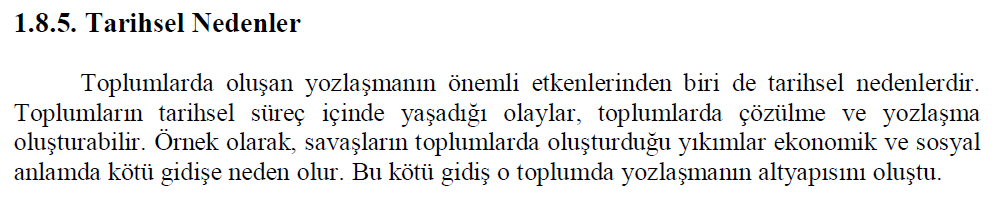 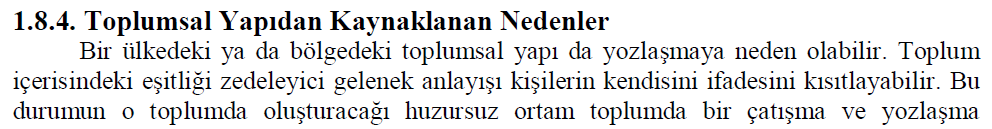 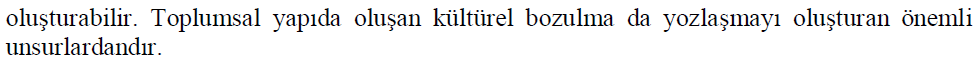 2. “MESLEKİ ETİK” KAVRAMI
Meslek-Ahlak İlişkisi
Mesleki Etik ilkeler
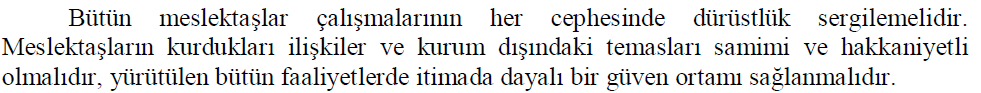 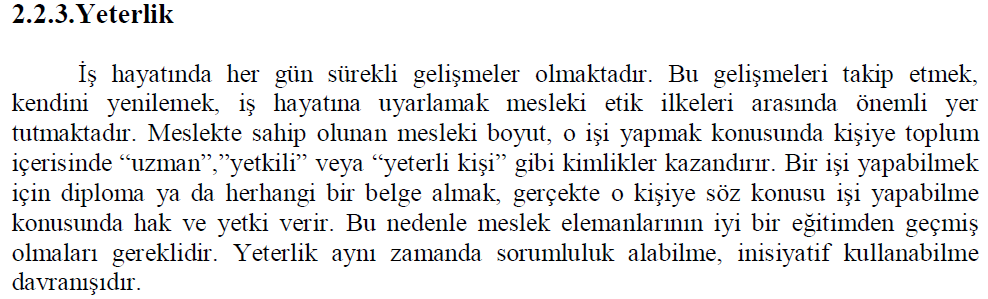 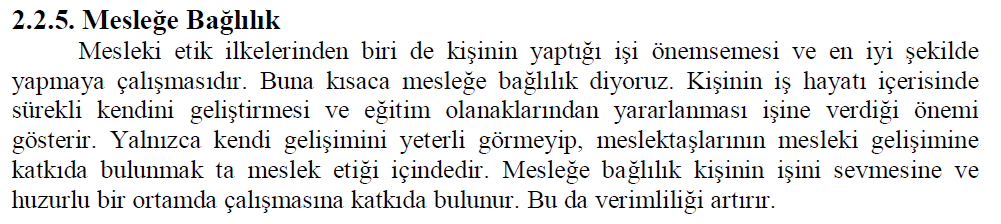 İş Hayatında Etik ve Etik Dışı Konular
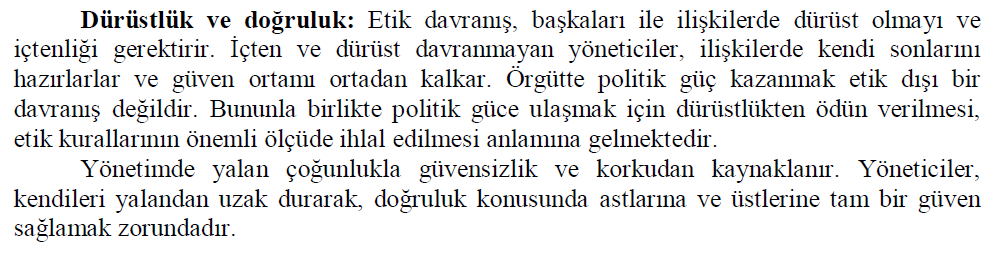 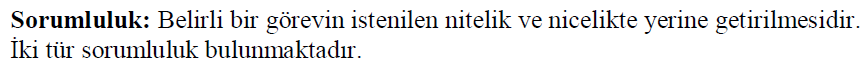 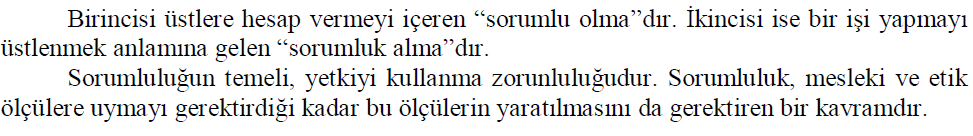 "Bizi yok edecekler şunlardır: İlkesiz siyaset; vicdanı sollayan eğlence; çalışmadan zenginlik; bilgili ama karaktersiz insanlar; ahlaktan yoksun bir iş dünyası; insan sevgisini geri plana itmiş bilim; özveriden yoksun bir din anlayışı." 

							M. Gandhi
Etik Dışı Davranışlar
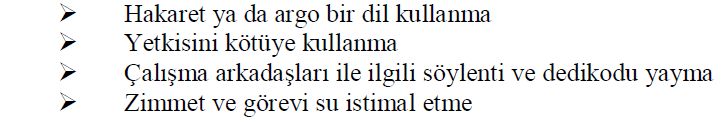 Yönetimde Etik Dışı Davranışlar
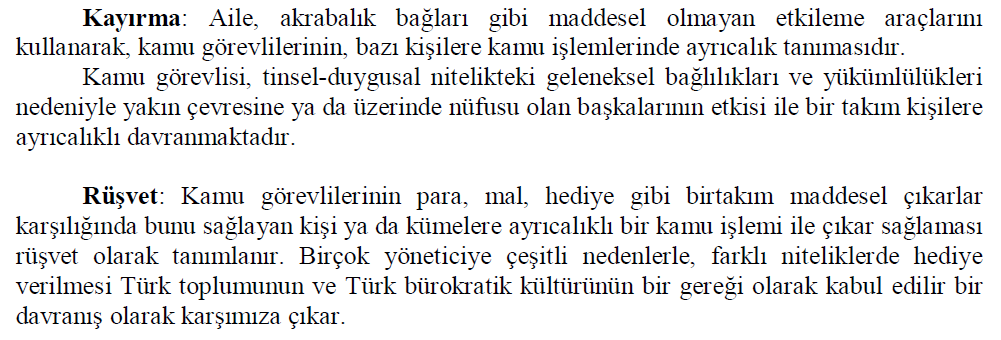 Mesleki Yozlaşma
İş Etiğinde Uygun Davranışların Sonuçları
3. İŞYERİNDE ETİK ORTAM SAĞLAMAK
Çalışanların Etik Profilleri
Etik Liderlik
Yönetici ve Liderin Özellikleri
Etik Değerlere Uygun Davranışların Sonuçları
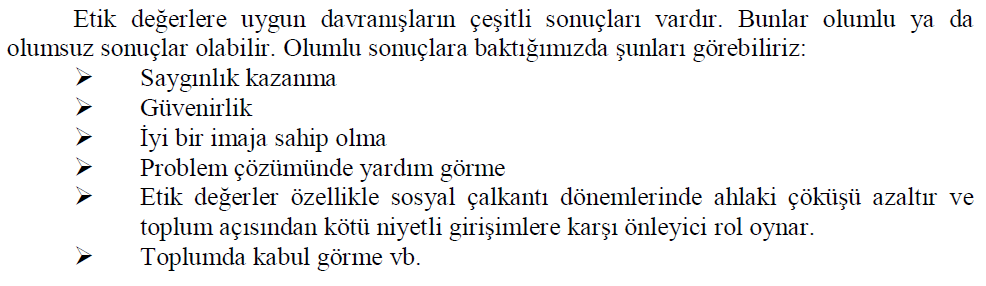 Kurumsal Etik İklimi İçin;
Etik ilkeleri herkesin bir numaralı sorunu haline getirin.
Herkesi bu konuda sıkı çalışmaya özendirin.
Bu ilkelere aktif bir ilgi duymayı özendirin.
Etik davranış sergileme ile performans arasındaki ilişkiye dikkat edin.
Davranış ve eylemlerinizle örnek olun.
Açık bir iletişim tarzı sergileyin.